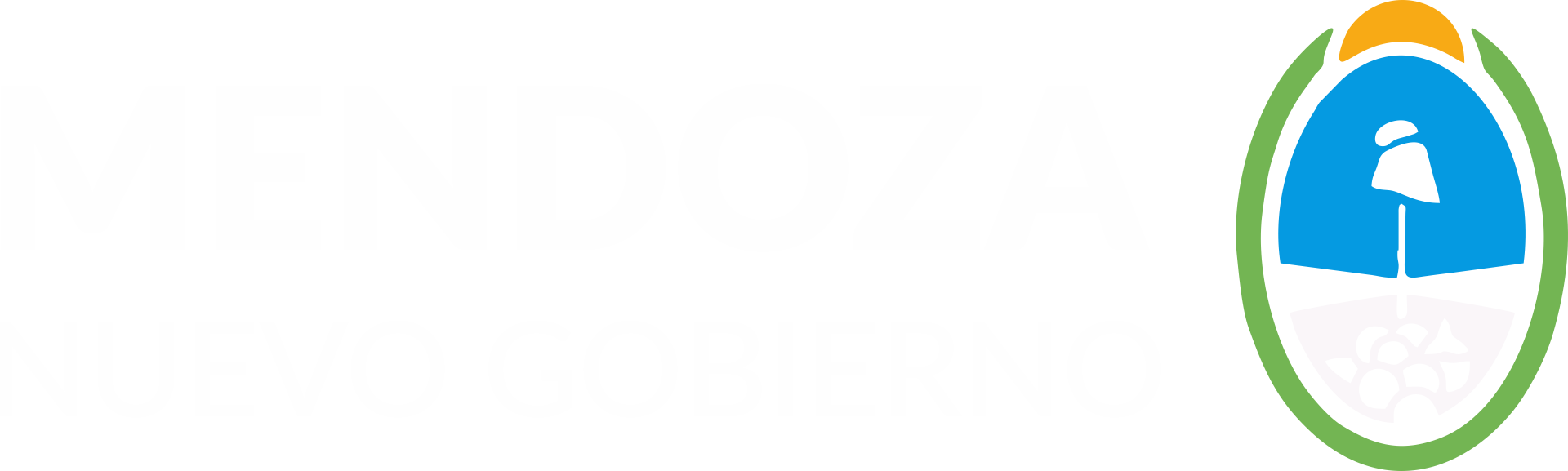 Presentación para InversoresEnero 2016
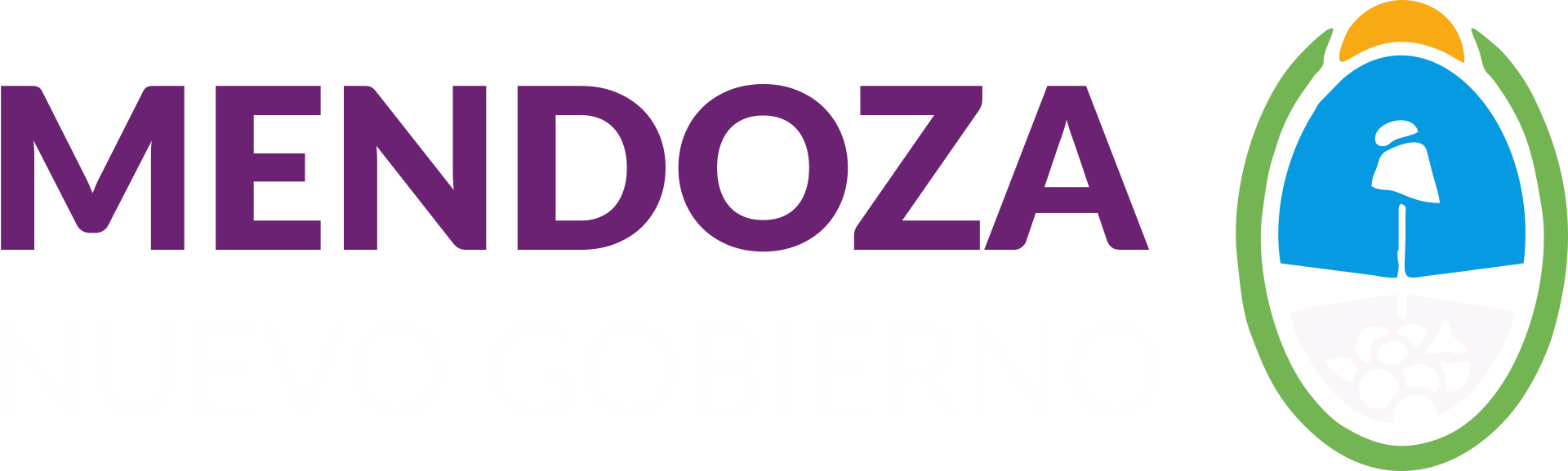 Ubicación Geográfica
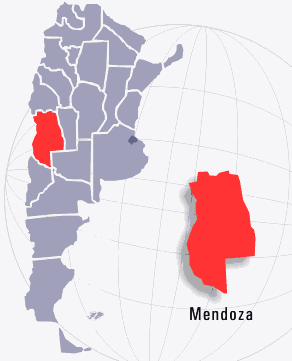 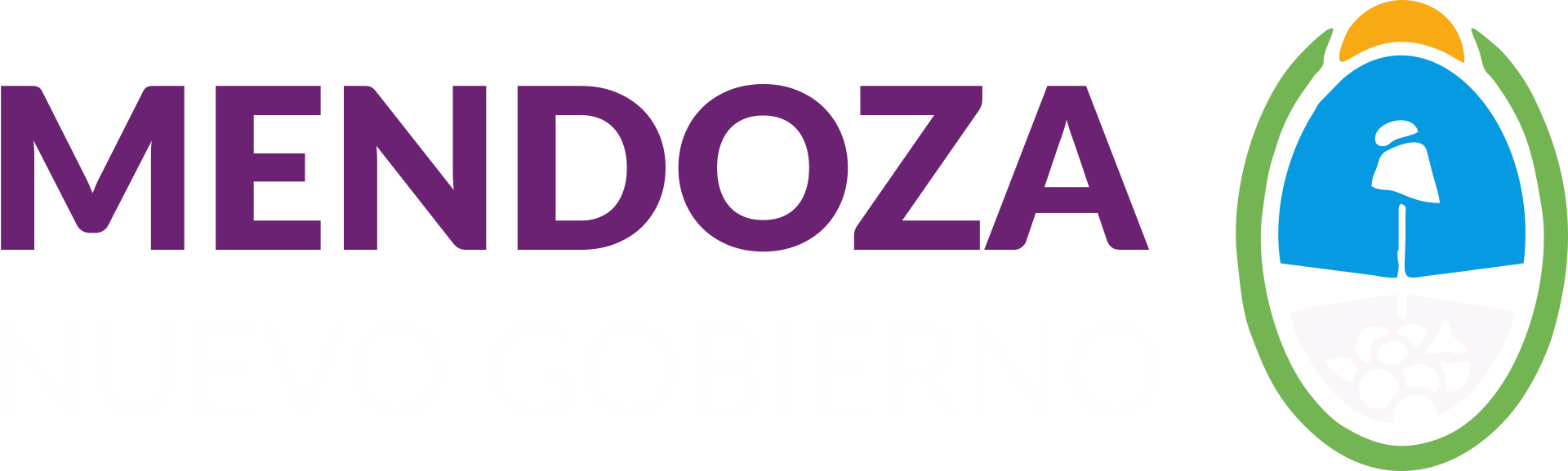 Gobierno de la Provincia de Mendoza
Gobierno de la Provincia de Mendoza
Poder Judicial

-Tribunales de Primera  Instancia, Tribunales de Apelación, Corte Suprema.

- Poder Judicial Federal con competencia en materia Federal.
Poder Ejecutivo

Frente Cambia Mendoza (UCR+PRO+PD+FR)

Alfredo Cornejo
Gobernador

Laura Montero
Vice Gobernador

Periodo Dic. 2015 – Dic. 2019
Poder Legislativo
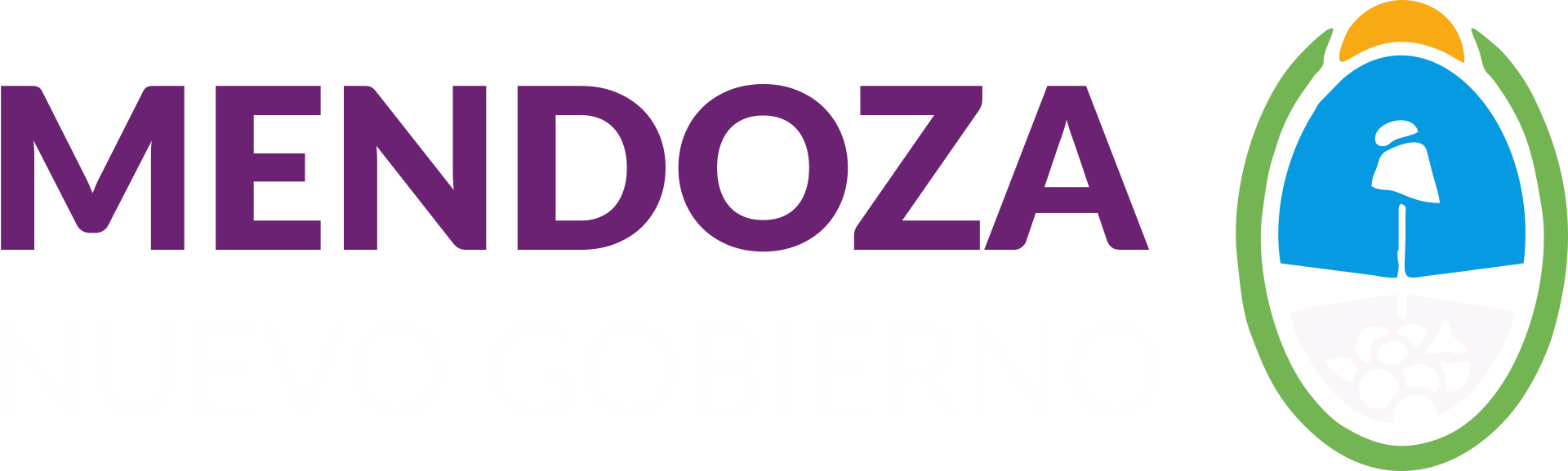 Datos Demográficos
Población, Producto Bruto Geográfico y tasa de desempleo
Fuente: DEIE, Área de Estadísticas Económicas
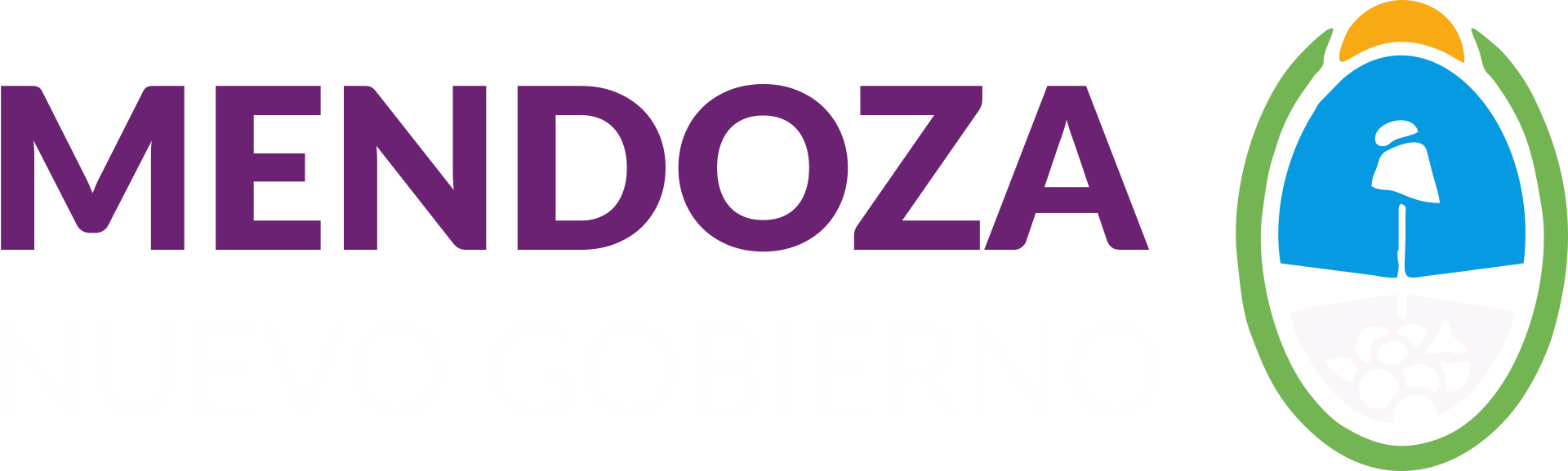 La Provincia de Mendoza dentro del contexto Nacional
Crecimiento por encima de la Media Nacional
Proyección
Crisis Argentina
Fuente: Elaboración Propia en Base a Modelo Econométrico Orlando Ferreres
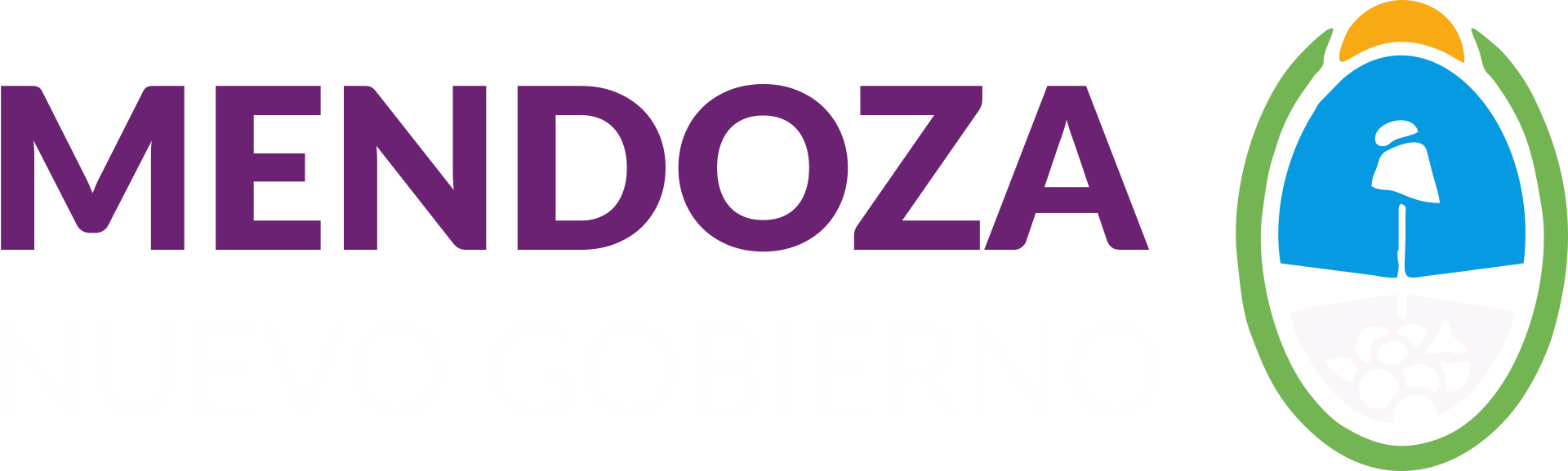 Producto Bruto Geográfico por Sector (2014)
Fuente: DEIE, Área de Estadísticas Económicas
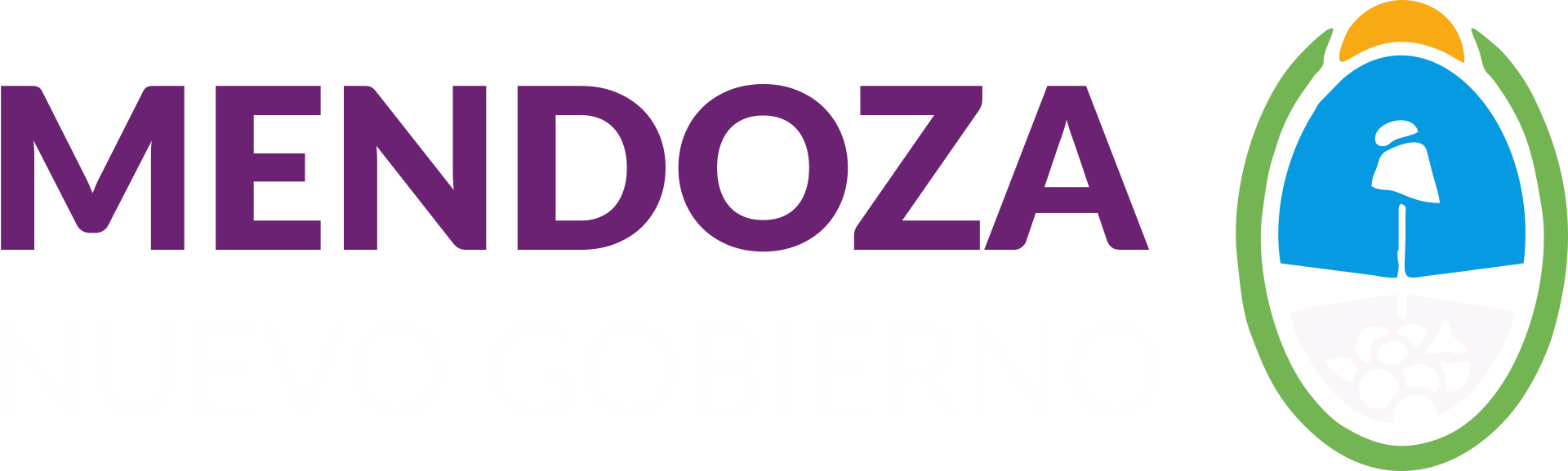 Mercado Laboral
Fuente: DEIE, Área de Estadísticas Económicas
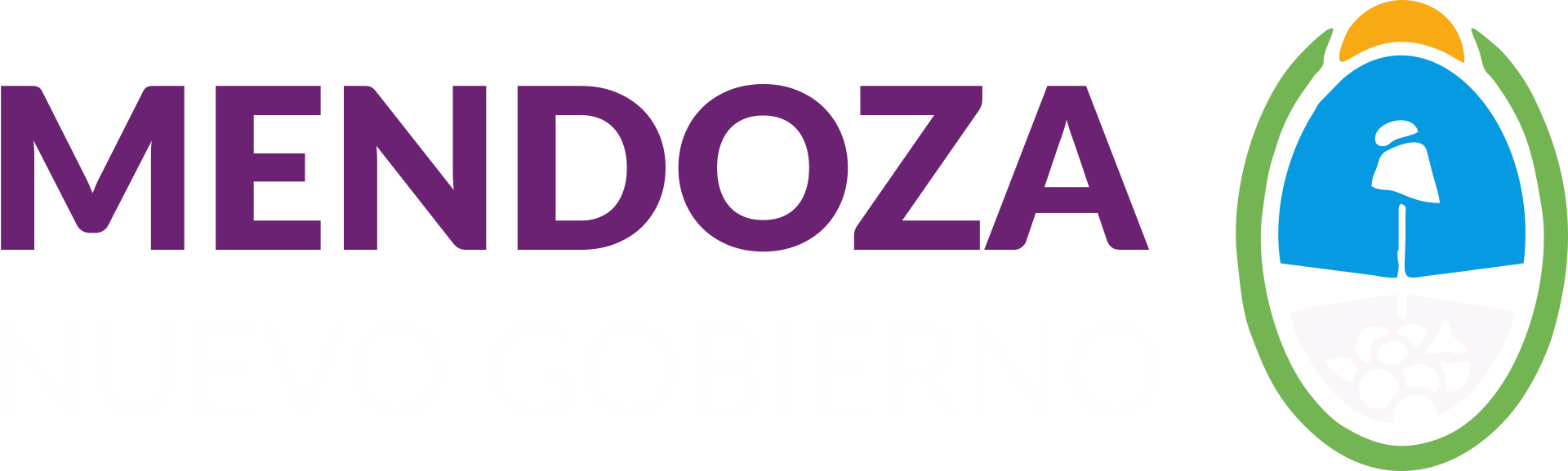 Exportaciones
Fuente: DEIE, Área de Estadísticas Económicas
Recursos Provinciales  Por Jurisdicción
Fuente: DEIE, Área de Estadísticas Económicas
Recursos Provinciales Por Jurisdicción Años 2015 y 2016
Fuente: DEIE, Área de Estadísticas Económicas
Recursos Provinciales  Percibido por Recursos Propios 2015
Fuente: DEIE, Área de Estadísticas Económicas
Recursos Provinciales
Fuente: DEIE, Área de Estadísticas Económicas
Recursos Provinciales  Regalías
Fuente: DEIE, Área de Estadísticas Económicas
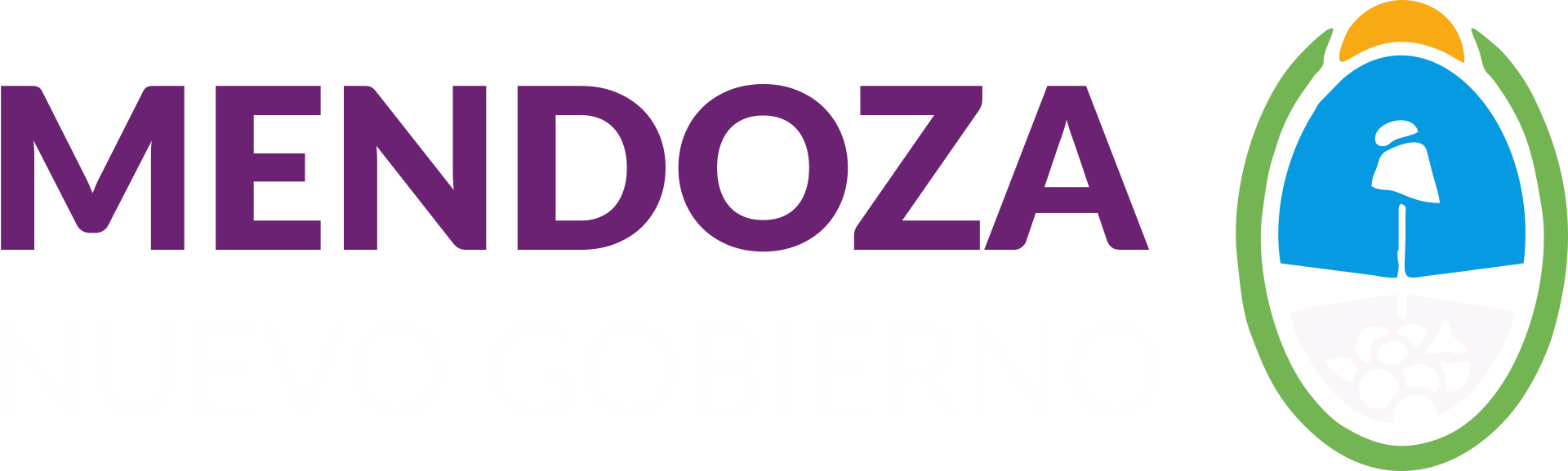 Producción de petróleo en grandes áreas
Fuente: ATM * Datos Proyectados
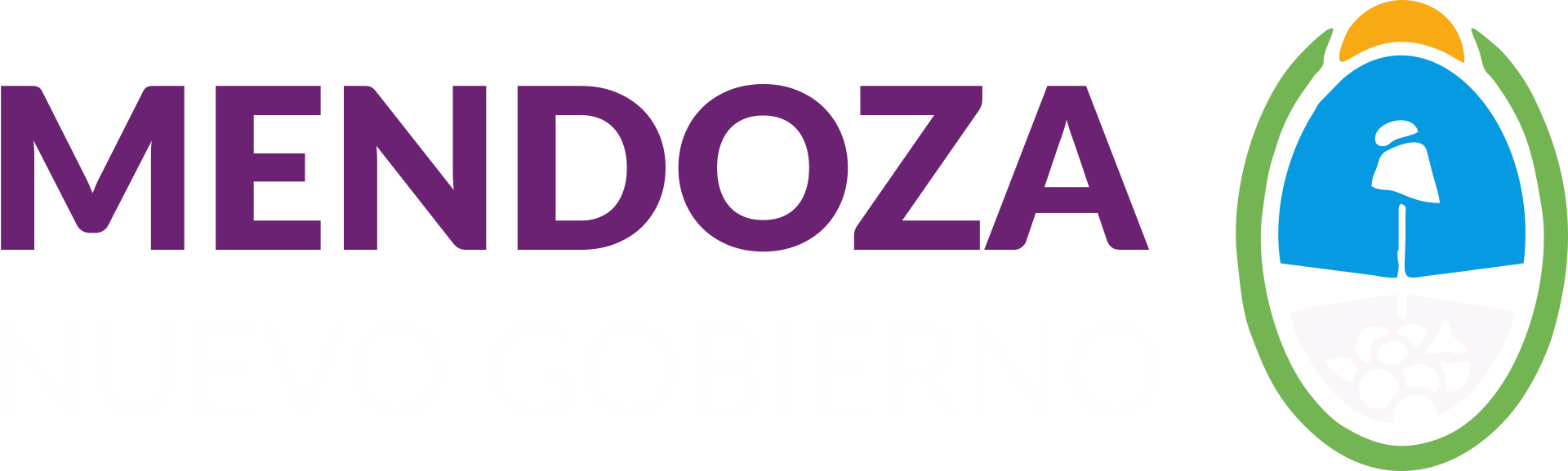 Gastos Provinciales
Fuente: DEIE, Área de Estadísticas Económicas
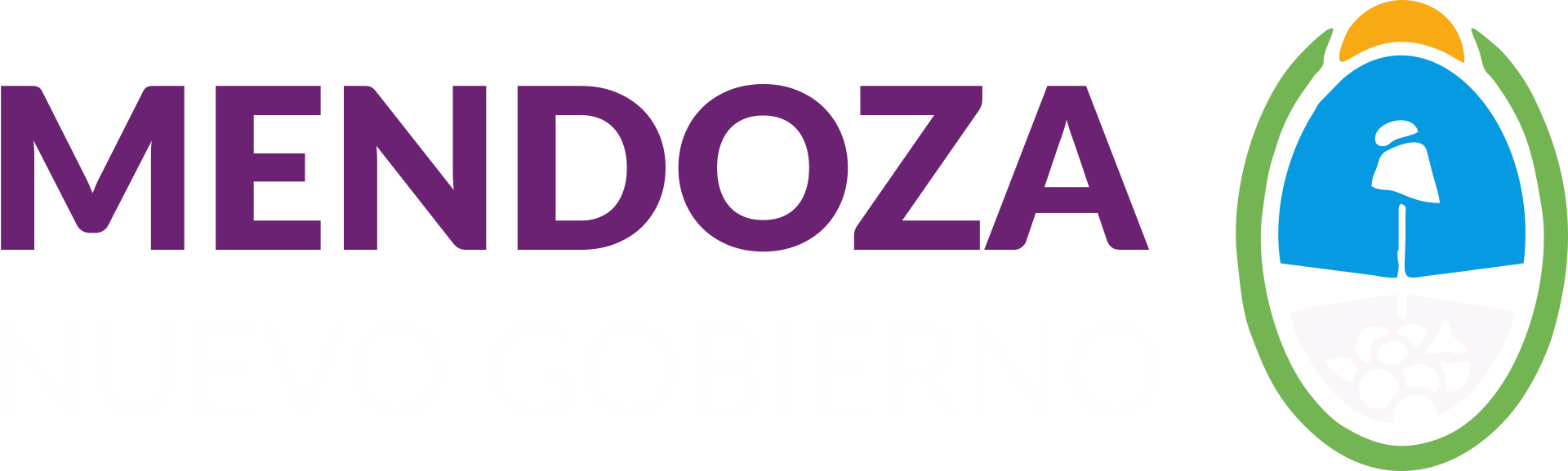 Gastos Corrientes Provinciales
Fuente: DEIE, Área de Estadísticas Económicas
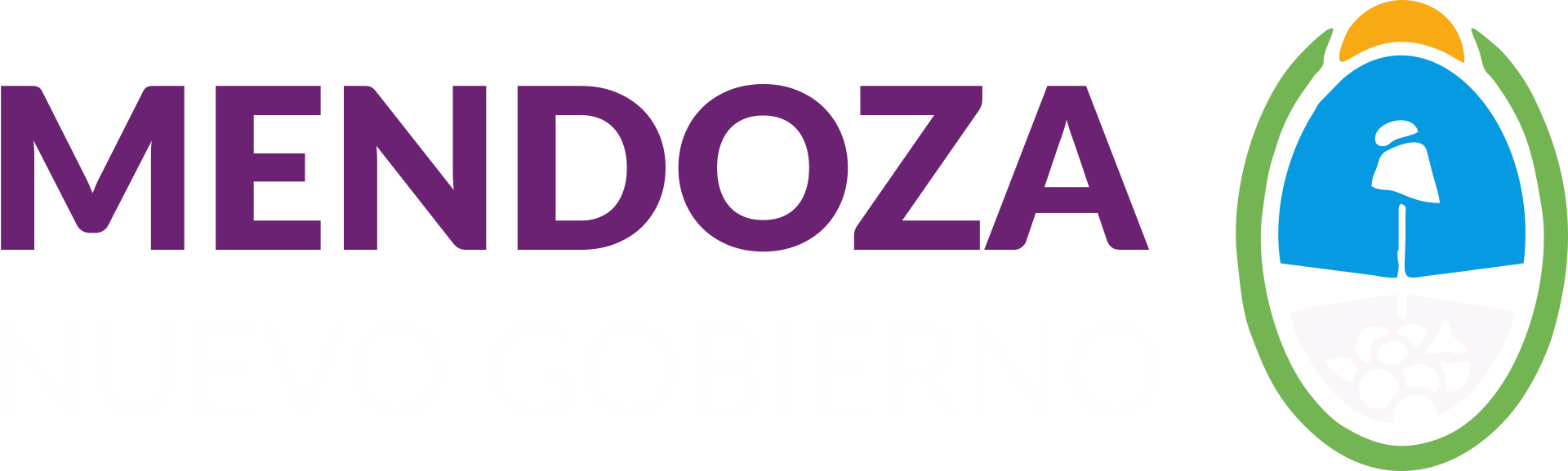 Composición de la Deuda Provincial
Fuente: Ministerio de Hacienda y Finanzas – Dirección Provincial de la Deuda Pública* Datos Proyectados
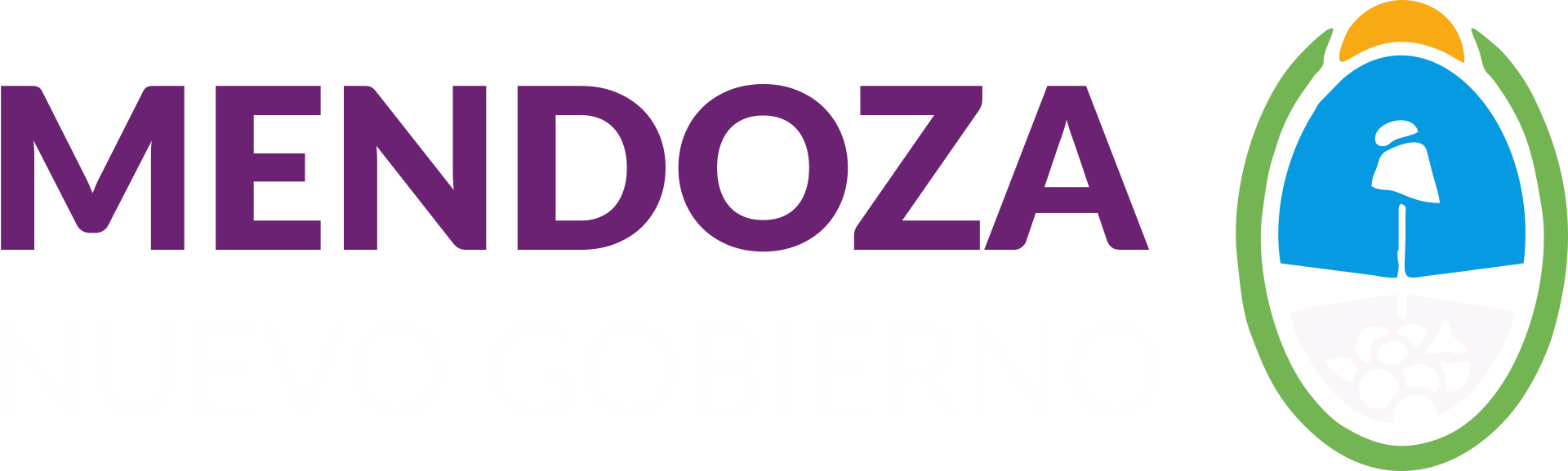 Stock de la Deuda
Fuente: Ministerio de Hacienda y Finanzas – Dirección Provincial de la Deuda Pública* Datos Proyectados
Perfil de Vencimientos de la Deuda (servicios totales en millones de dólares)
Fuente: Ministerio de Hacienda y Finanzas – Dirección Provincial de la Deuda Pública* Datos Proyectados
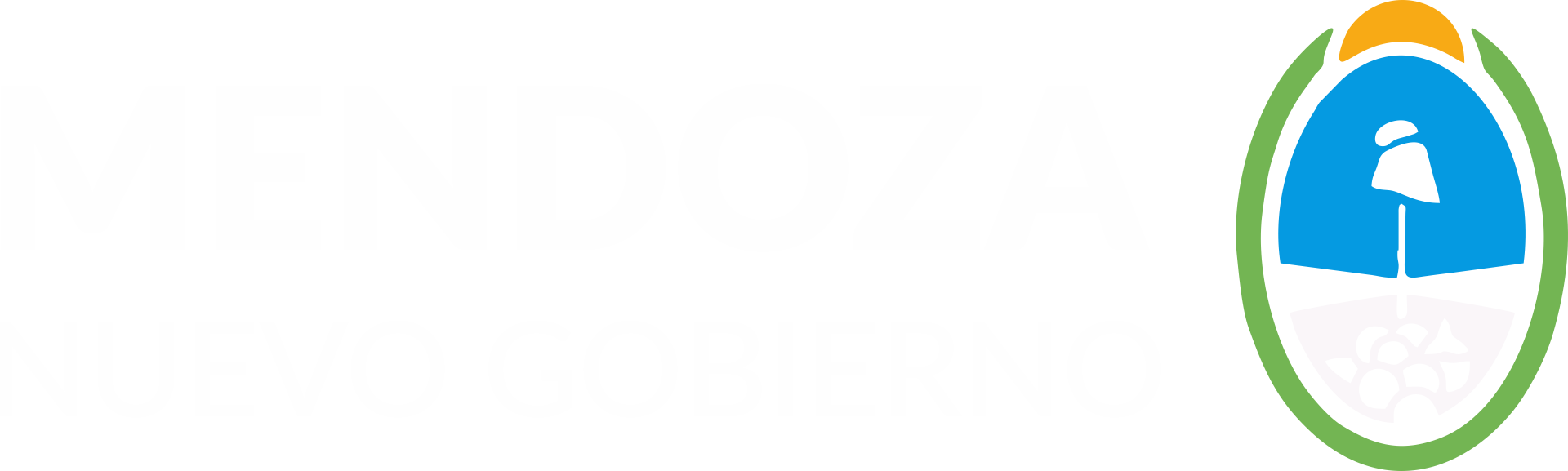